LOGO INTRO
Dit navn her
For at vise showet brug tasten F5      Tilsvarende på Mac (⌘⏎)       På iPad finder du symbolet          øverst til højre
Dette Dias hører til oversigtshjulet. Slet ikke!
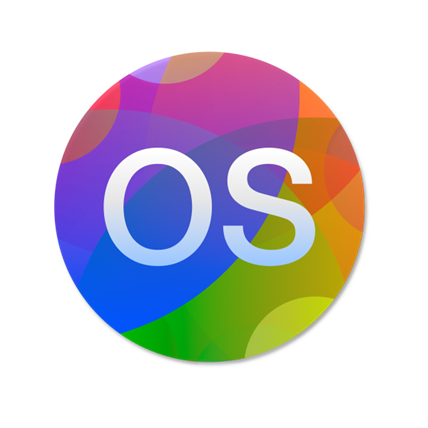 Livsfortællinger
Platformen ”OS-Livsfortællinger” af psykolog Steen Nath Skadhede er freeware under en Creative Commons Navngivelse-DelPåSammeVilkår 4.0 Internationallicens
Indhold kan dog - lige som fotos og andre dokumenter – kan være forbundet med copyright, regler for samtykke eller andre indskrænkende rettigheder
0
Oversigtshjulet
Dit navn her
Oversigtshjulet – slet ikke
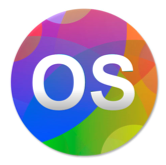 ?
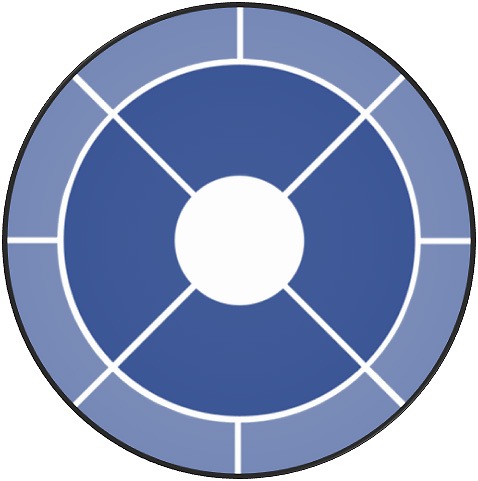 Barndom
Traditioner
Slægt
Fest
Skole
Arbejde
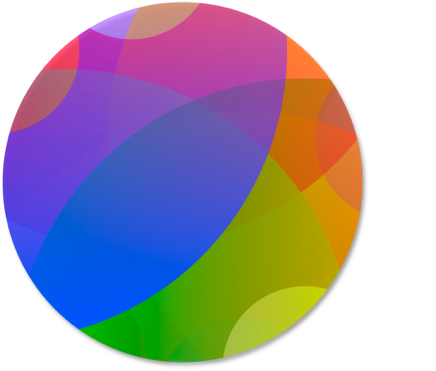 Venner
Mig
Rejser
Interesser
Børn
Børnebørn
Kæledyr
Afslut
1
For at vise showet brug tasten F5      Tilsvarende på Mac (⌘⏎)       På iPad finder du symbolet          øverst til højre
Siden hører til Oversigtshjulet – slet ikke
Dette dias hører til oversigtshjulet. Slet ikke!
Mig
Dit navn her
Skriv dit navn her
Skriv en kort beskrivelse af dig, og indsæt et foto her til højre…
2
[Speaker Notes: Når du er klar til at vise gennemse dine ændringer vælger du ”Afspil fra den Aktuelle Slide” fra Menuen ”Diashow” øverst. Eller du kan benytte tastaturgenvejen F5
(PC ) og på Mac (⌘⏎)]
Dit navn her
Din overskrift her…
Overvej at skrive om, hvordan du kom igennem krisen til inspiration for andre..
Mere tekst eller foto her…
3
Min tro
Dit navn her
Her kan du formulere dig om dine tro. Du kan også slette siden, hvis ønsker, ligesom der er andre religioner at finde under ”Layout”
Tro, Håb og Kærlighed
4
Livserfaring
Dit navn her
Gode råd til mig selv og måske andre …
Jeg…
5
Livserfaring
Dit navn her
Positive ting, som
Livet har lært mig…
Jeg…
6
Livserfaring
Dit navn her
Motto
Dine ord her
7
Min mindesamling
Dit navn her
Beskyt dit arbejde…
Hvem skal have en kopi af din mindesamling?
Hvem må hjælpe dig med at redigere?
Navn og evt. adresse…
8
Husk også at tage Back up med jævne mellemrum
Siden hører til Oversigtshjulet – slet ikke
Slægt og familie
Dit navn her
9
Hvis du ønsker at ændre layout, så gør det før du indsætter fotos
Siden hører til Oversigtshjulet – slet ikke
Børnegenerationen
Dit navn her
10
Hvis du ønsker at ændre layout, så gør det før du indsætter fotos
Siden hører til Oversigtshjulet – slet ikke
Børnebørn
Dit navn her
11
Hvis du ønsker at ændre layout, så gør det før du indsætter fotos
Dit navn her
farmor
Her en beskrivelse
12
Navn
Siden hører til Oversigtshjulet – slet ikke
Barndom
Dit navn her
13
Siden hører til Oversigtshjulet – slet ikke
Traditioner
Dit navn her
Her er…
14
Siden hører til Oversigtshjulet – slet ikke
Venner
Dit navn her
15
Siden hører til Oversigtshjulet – slet ikke
Arbejde
Dit navn her
16
Siden hører til Oversigtshjulet – slet ikke
Fest
Dit navn her
17
Dit emne
Dit navn her
18
Dit navn her
Siden hører til Oversigtshjulet – slet ikke
Rejser
Destination her
Tekst her…
19
Dit navn her
Rejsebilleder
Her din overskrift
Overskrift
20
Siden hører til Oversigtshjulet – slet ikke
Kæledyr
Dit navn her
21
Siden hører til Oversigtshjulet – slet ikke
Interesser og hobbies
Dit navn her
22
Dit navn her
Favoritlister
Din absolutte favorit her…
Dit emne
23
Dit navn her
Favoritlister
Din Absolut favorit her
Dit emne her
Beskriv lidt generelt om din interesse, eller sæt måske et temabillede ind her…
24
Favoritlister
Dit navn her
Dit emne
Her kan du skrive lidt generelt om dit emne…
25
Favoritlister
Dit navn her
Dit emne her
Indsæt ord eller temabillede her…
Favoritlister
Dit navn her
Favoritten over dem alle
Dit emne
Tilføj en tekst om emnet eller indsæt måske et temabillede her
27
Siden hører til Oversigtshjulet – slet ikke
Favoritlister
Dit navn her
Dit emne her
Tekst eller temabillede her
28
Siden hører til Oversigtshjulet – slet ikke
Skoletiden
Dit navn her
29
Skolefoto
Dit navn her
30
Har du klassebilleder i skuffen? Hjertet kan du placere, kopiere eller slette…
Siden hører til Oversigtshjulet – slet ikke
Forbind andres mindesamling med din
Dit navn her
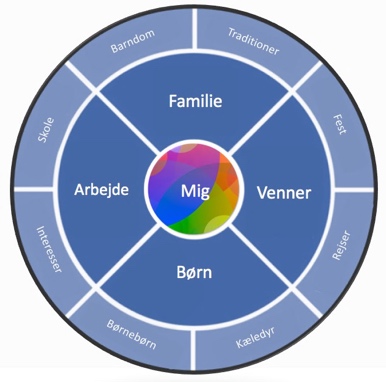 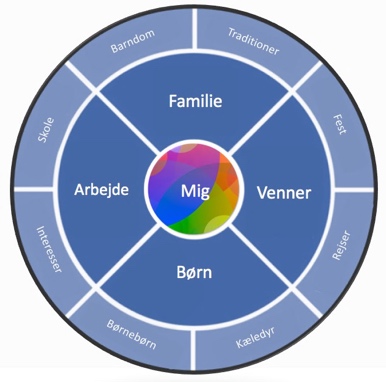 Navn…
Navn…
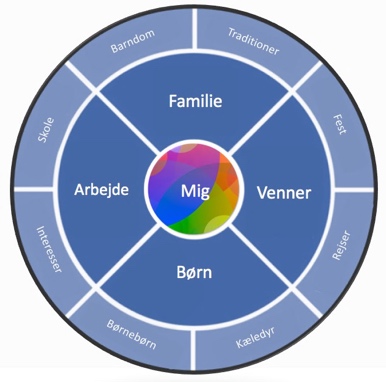 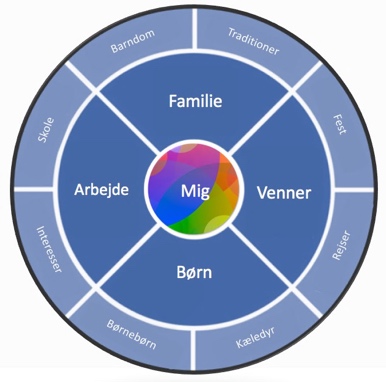 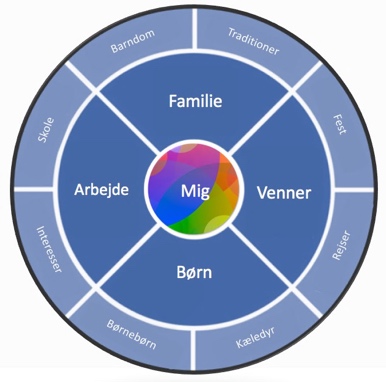 Navn…
Navn…
Dig
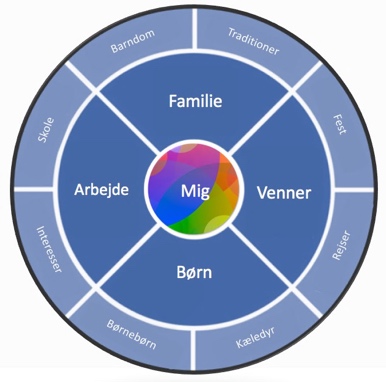 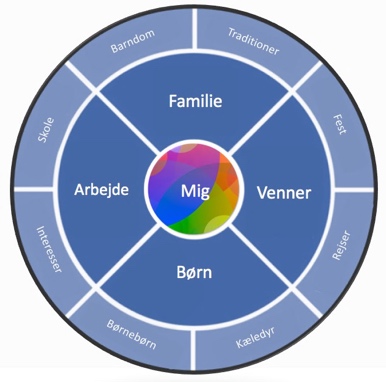 Navn…
Navn…
31
Dit navn her
Siden hører til Oversigtshjulet – slet ikke
OM MINDESAMLINGEN  ”OS - LIVSFORTÆLLINGER” af Steen Nath Skadhede
OK
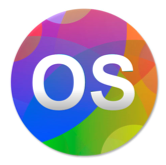 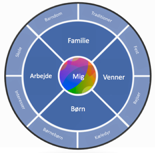 CC
Mindesamlingen er tænkt som et personligt værktøj for dig, der har lyst til at fortælle, hvem du er, hvor du kommer fra, og formidle viden om fortiden og dit liv til dem, der betyder noget for dig. Mindesamlingen ligger udelukkende hos dig og dem, du personlig betror en kopi. 
Mindesamlingen kan redigeres løbende på tværs af Mac, PC, Tablet eller iPad, men kræver Microsoft Officepakken på computerne for at fungere – version 2007 eller nyere ser bedst ud.
For nuværende giver Microsoft ikke mulighed at optage lydklip, hvis man åbner samlingen på iPad. Det er en begrænsning bestemt af Officepakken på iPad og ikke en begrænsning ved Mindesamlingen. Skifter du (midlertidigt) til en stationær eller bærbar PC eller Mac (med mikrofon naturligvis) virker lydoptagelserne og jeg kan kun anbefale at man benytter sig af muligheden af at optage seniorens fortællinger om fotos og bibringe merviden til familien
Nedenfor finder du en række videoklip som demonstrerer, hvordan man lægger indhold i programmet. Du finder også en video med et bud på samling af mindre gruppe af seniorer på 4-5, som kan mødes med regelmæssige mellemrum, indrette samarbejdet efter div. relevante roller/kompetencer. F.eks. kan nogle sørge for lokaler, andre for kage og ikke mindst en i gruppen, som har lidt flair for computer og Microsoft Officepakken 2007 eller nyere.
På vej
På vej
På vej
32
Redigering på iPad
Sociale muligheder med Mindesamlingen
Ændre layout af fotos, tekstbokse, videoer m.m.
I gang med redigering af tekst og fotos
Generel Introduktion
Næste
Dit navn her
Siden hører til Oversigtshjulet – slet ikke
CC
34
Dit navn her
Du kan slette siden, hvis du ikke behøver den længere
Tilpas mindesamlingen efter dine ønsker og behov
Alternative knapper til dine sider. Du kan modificere knapperne yderligere samt redigere hvad de skal gøre, ved at højreklikke på dem og vælge ”Link”
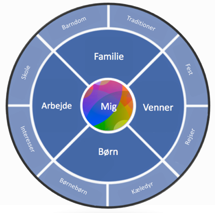 Næste
Næste
Næste
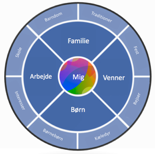 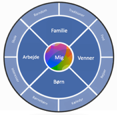 Menu
Hovedmenuen
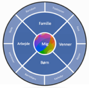 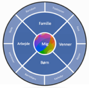 Oversigt
Næste
Næste
Næste
Privat
Næste
Word Fil
Rediger
Har du brug for et symbol for Vigtighed, kan du kopiere disse
Oversigt
Oversigt
Næste
Oversigt
10
5
Rediger
Næste
Rediger
Tilbage
Næste
Oversigt
35
Slut
Dit navn her
Afsluttende dias – slet ikke !
OS
Livsfortællinger

www.opgavestyret.dk/
Menu
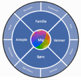 Supplerende grafik fra www.myfreetextures.com
36